х
Интерактивная игра «Осень»
Цель игры: Расширить знание детей об осени
Задачи:
Закрепить знание о временах года
Закрепить знание о деревьях
Закрепить навык образования прилагательных из существительных
Учить называть приметы осени, изменения в природе, используя образные слова и выражения
Закрепить умение устанавливать связь между признаками в природе
Активизировать и расширять словарь детей
Продолжать развивать внимание,  мышление, память
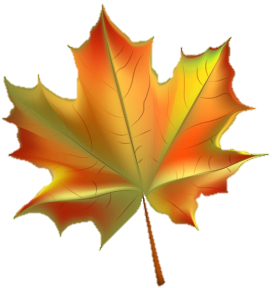 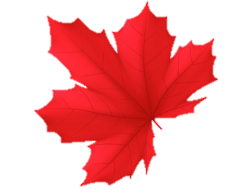 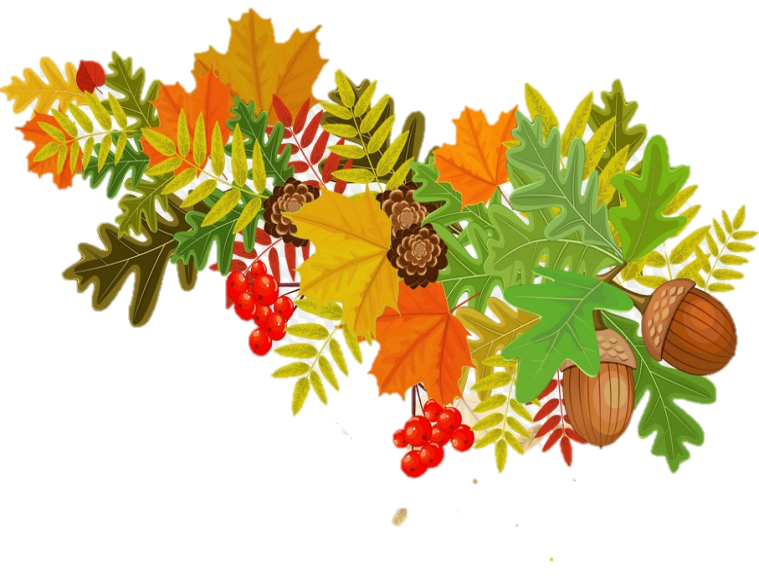 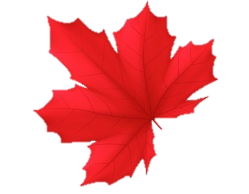 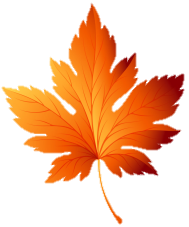 Разложи в последовательности времена года» начиная с зимы
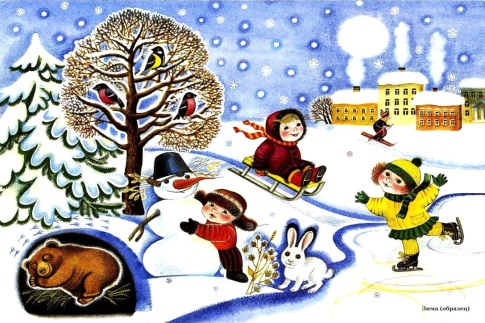 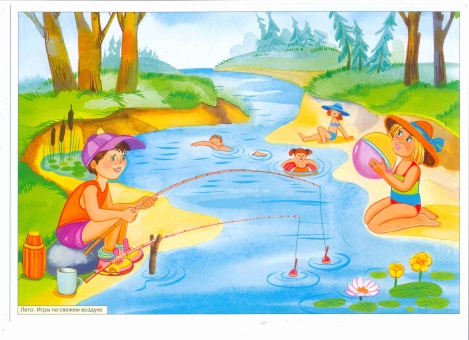 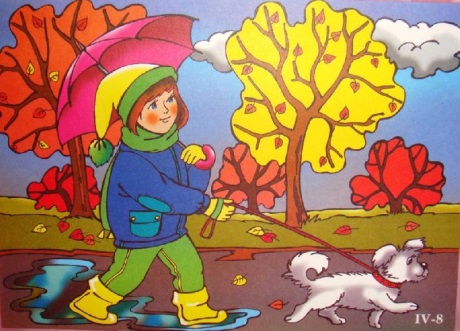 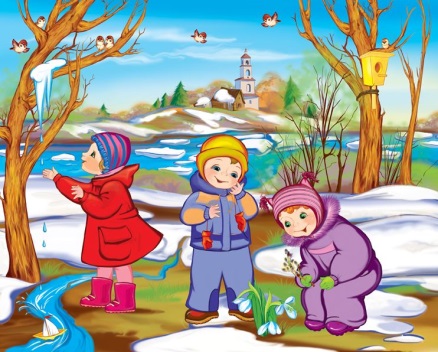 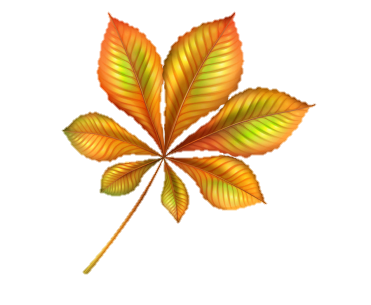 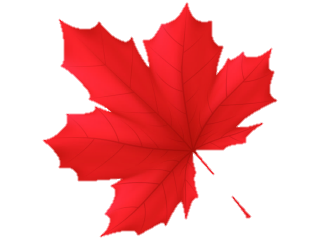 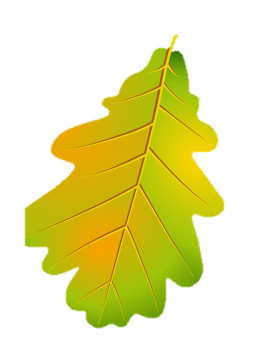 ЗАГАДКА
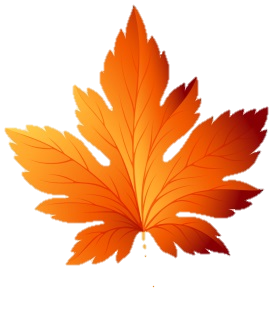 Листья с веток облетают,
 Птицы к югу улетают. 
«Что за время года?» — спросим. 
Нам ответят: «Это…»
?
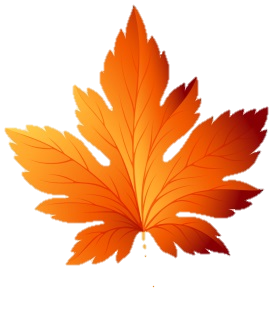 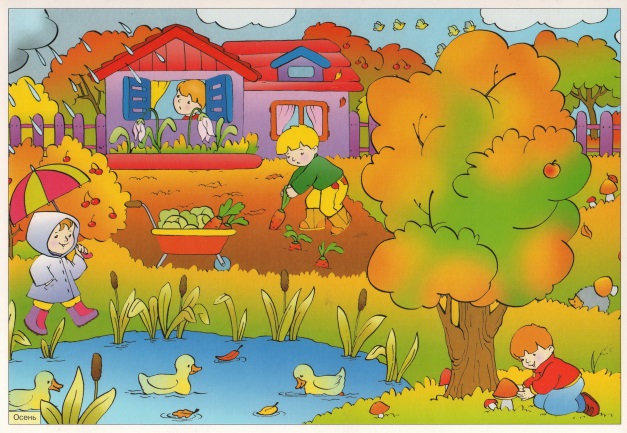 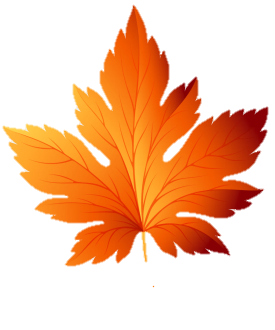 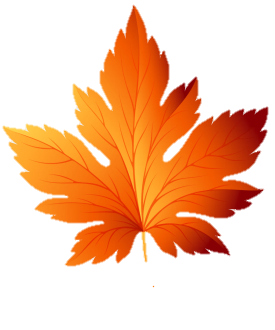 Найди признаки осени
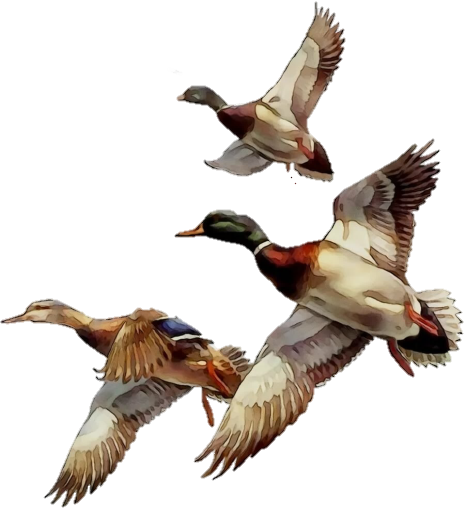 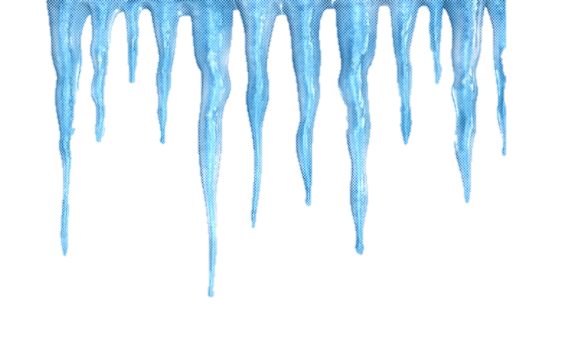 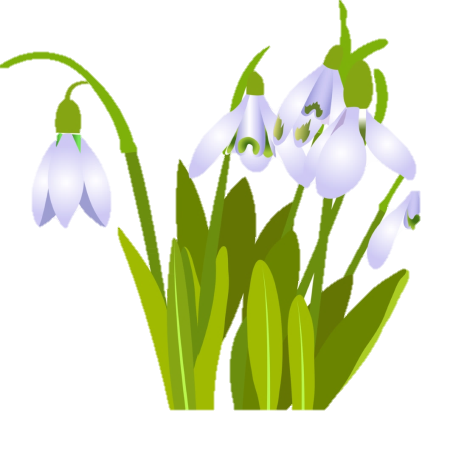 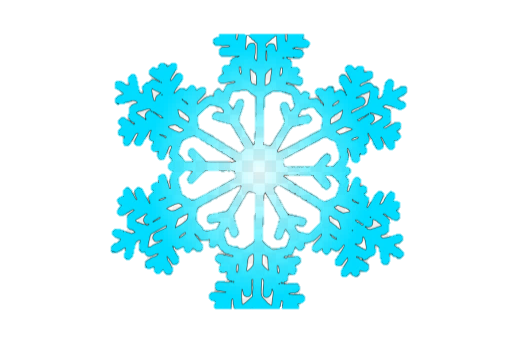 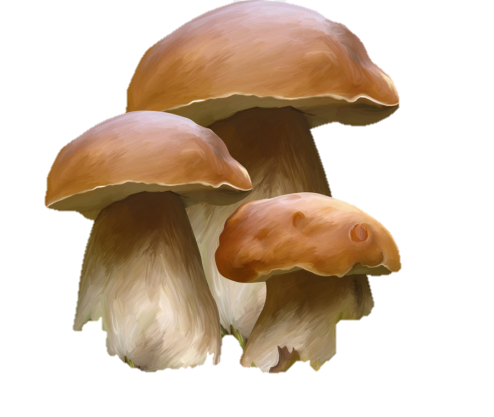 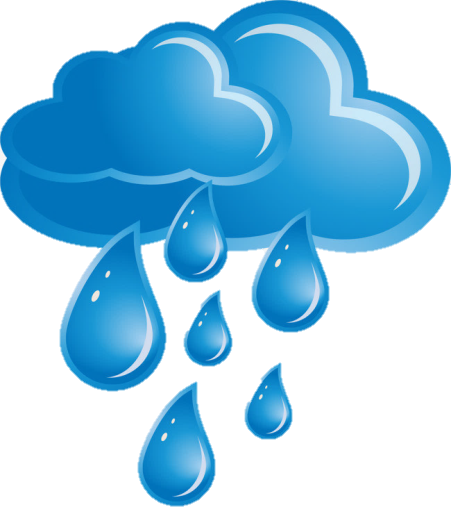 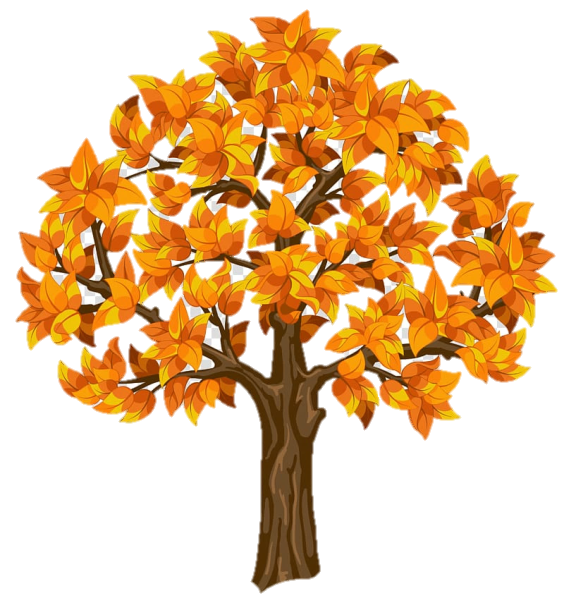 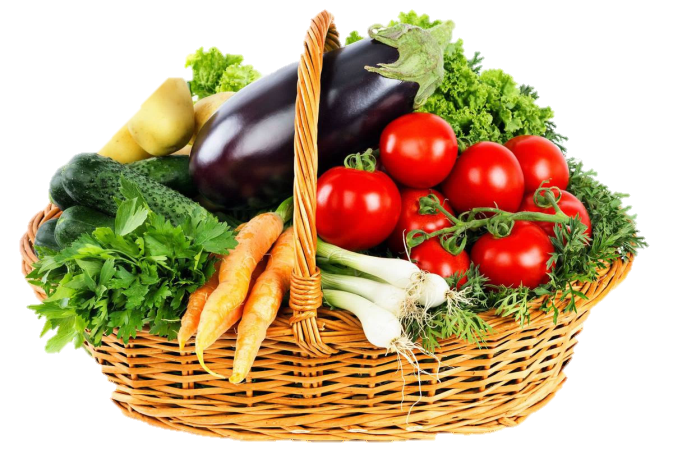 «Узнай Осень»
Вы знаете, что осень приходит к нам в разных «платьях». Попробуйте по картинке определить, позднюю осень
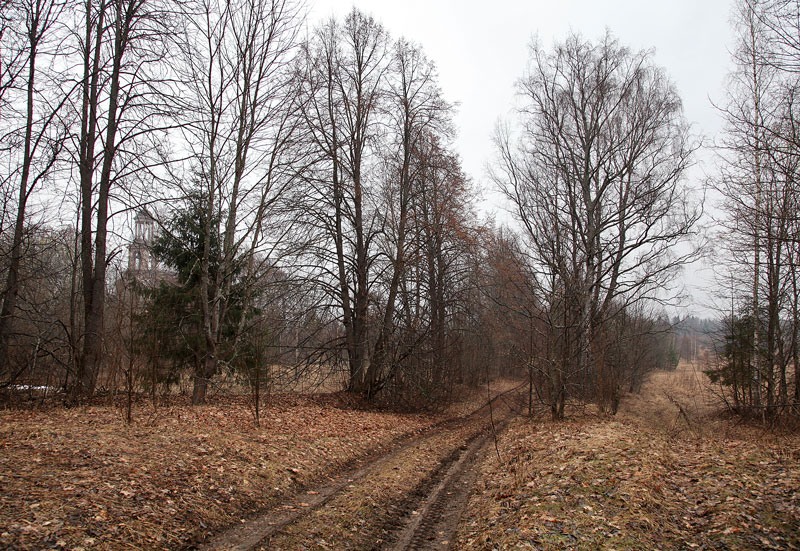 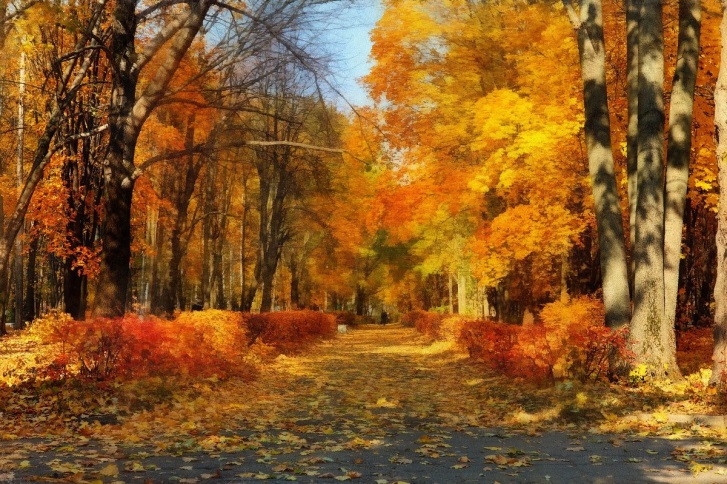 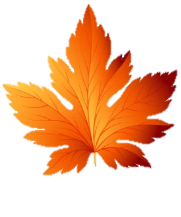 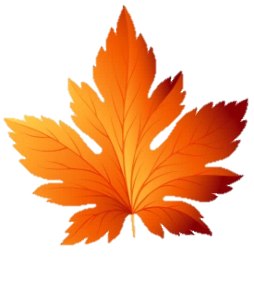 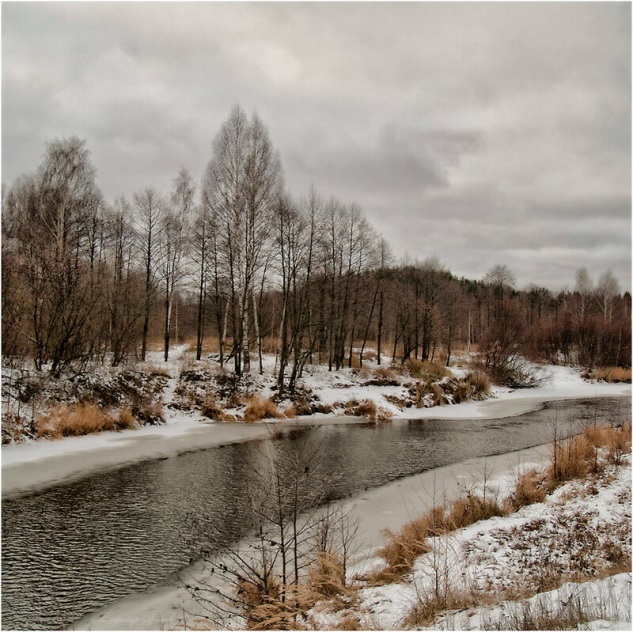 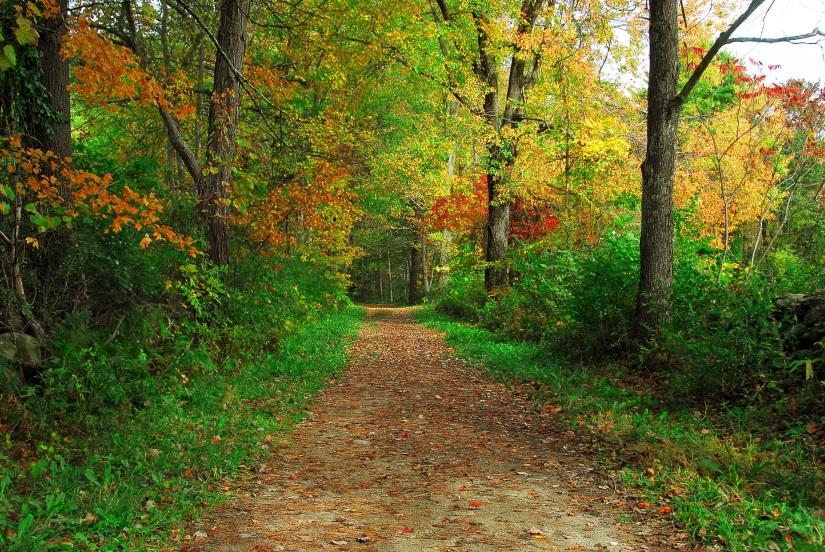 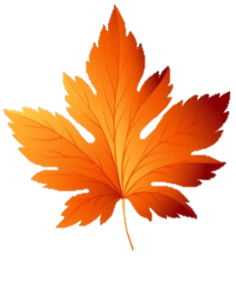 Помоги Маше собраться на осеннюю прогулку.
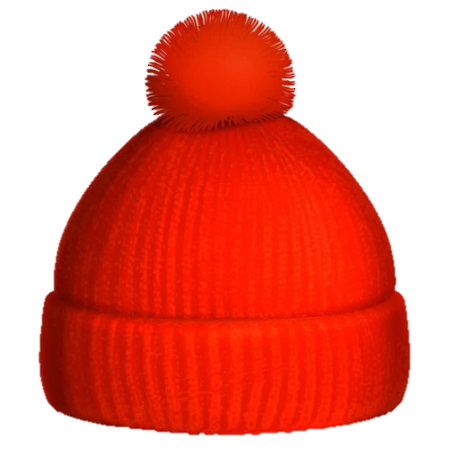 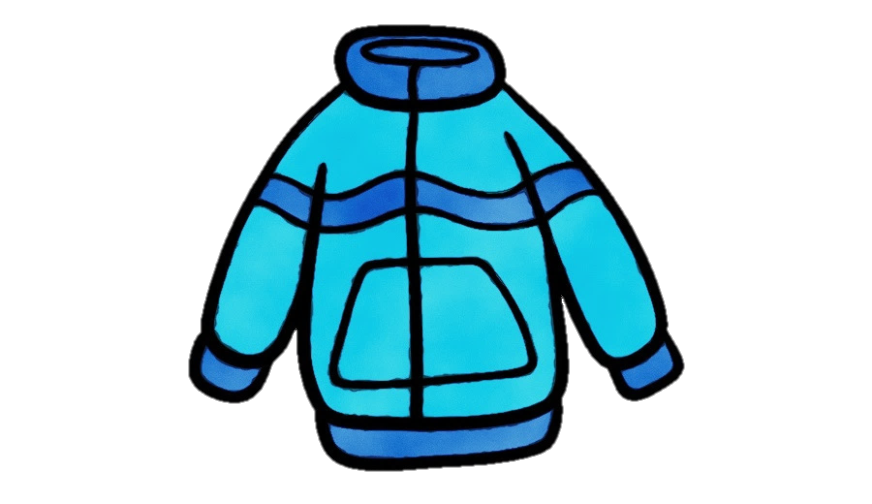 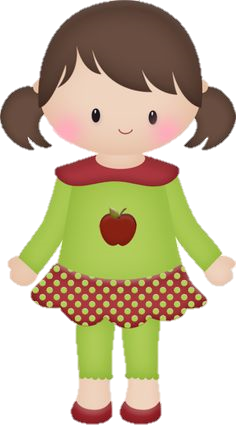 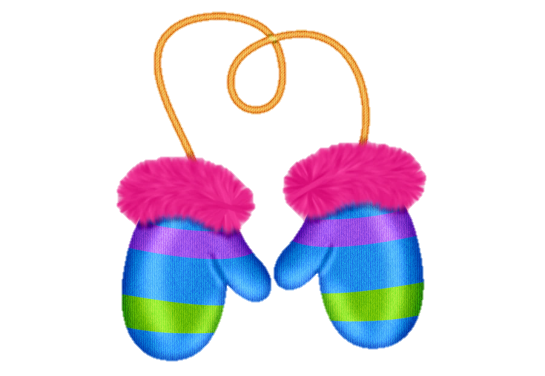 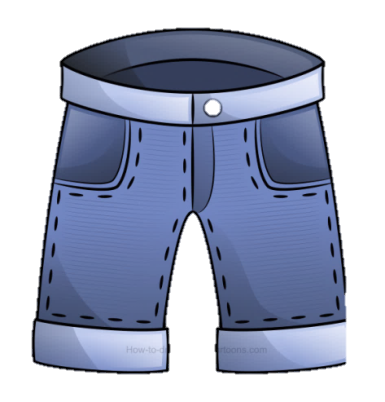 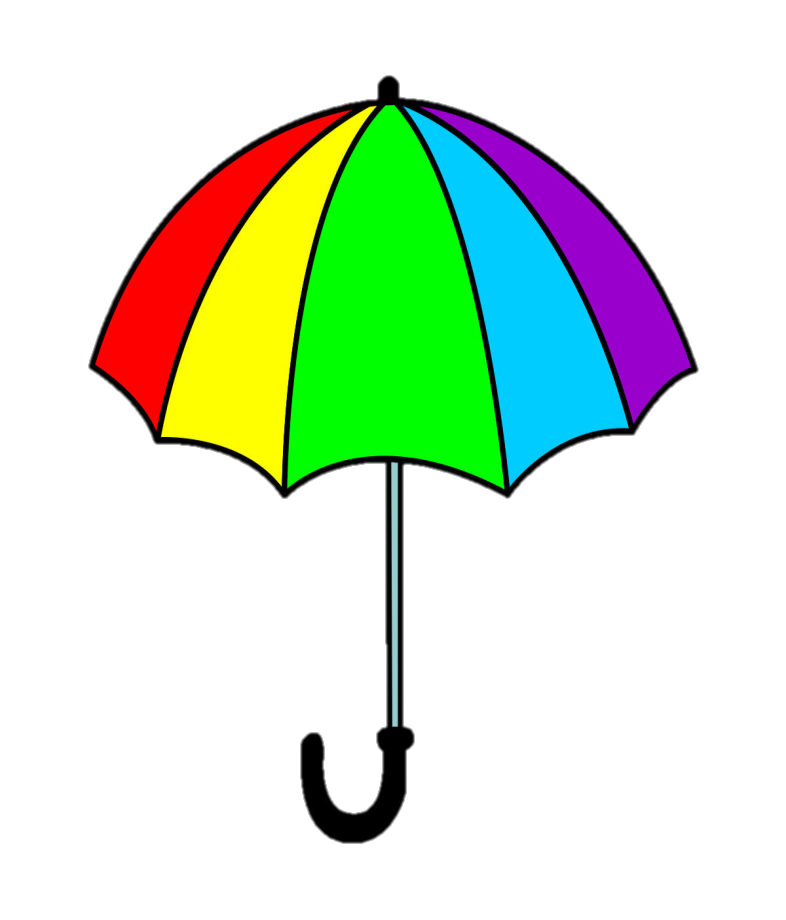 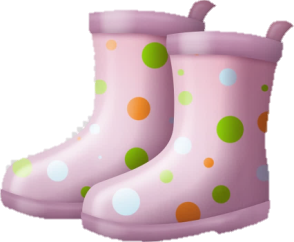 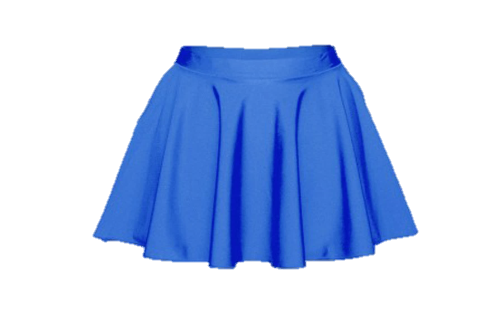 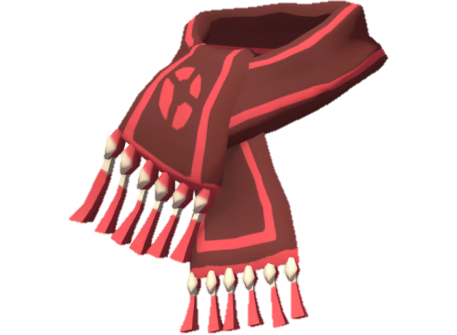 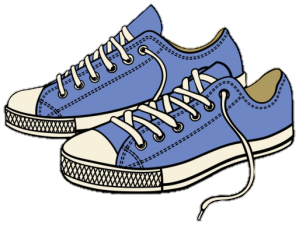 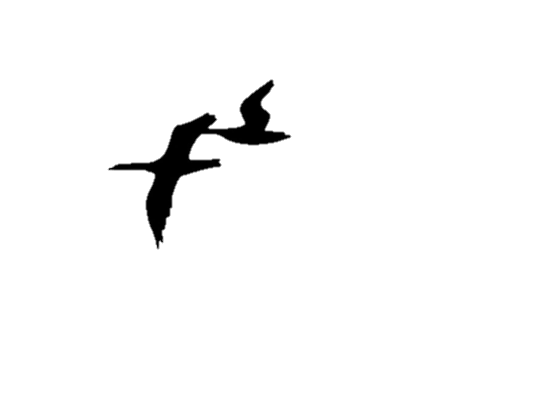 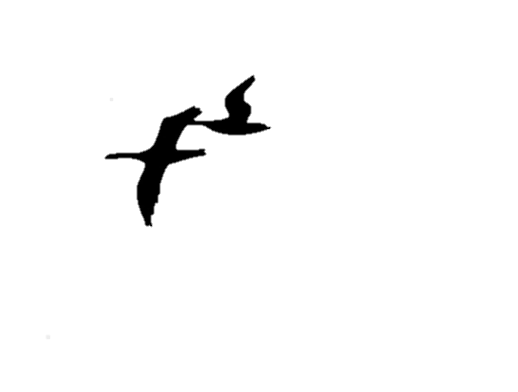 Что перепутал художник
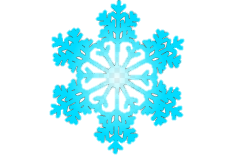 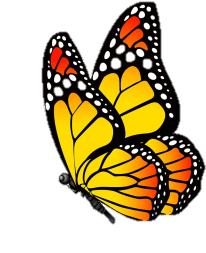 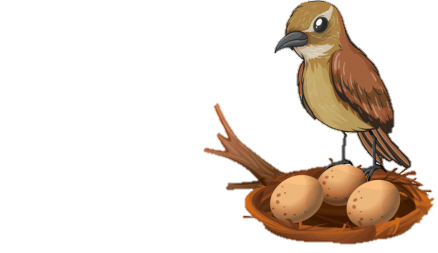 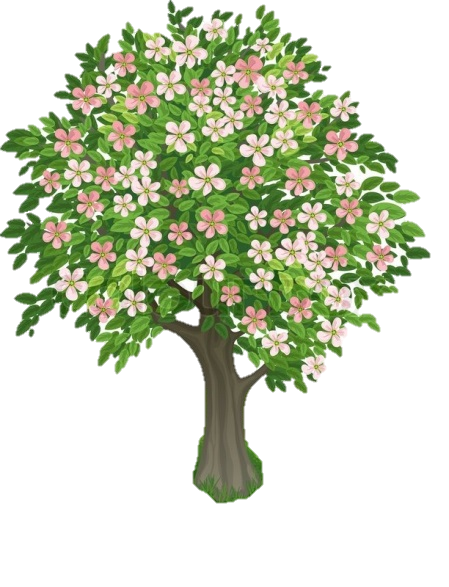 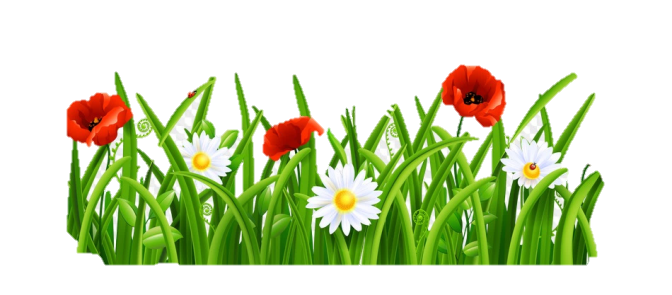 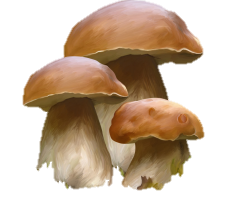 Какие птицы улетают на юг
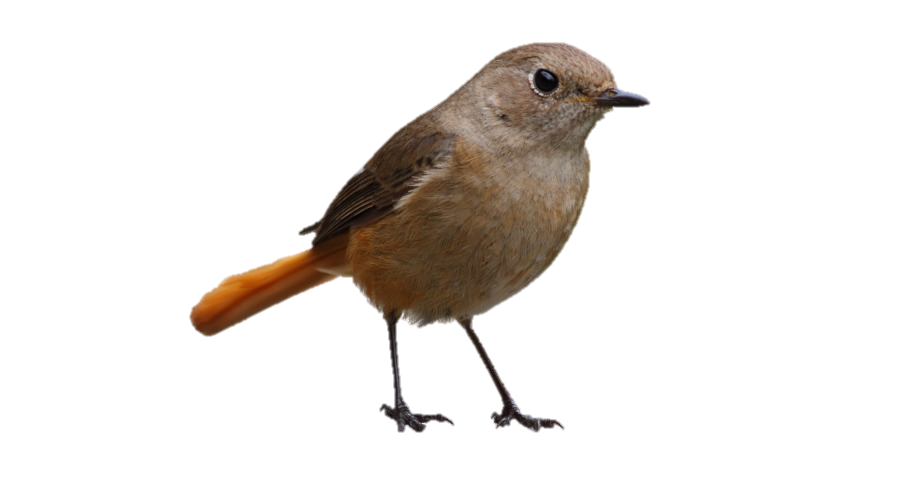 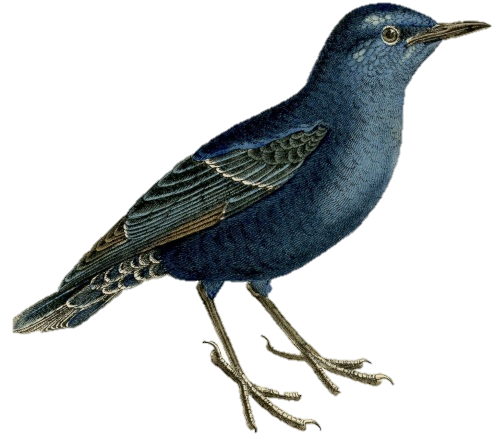 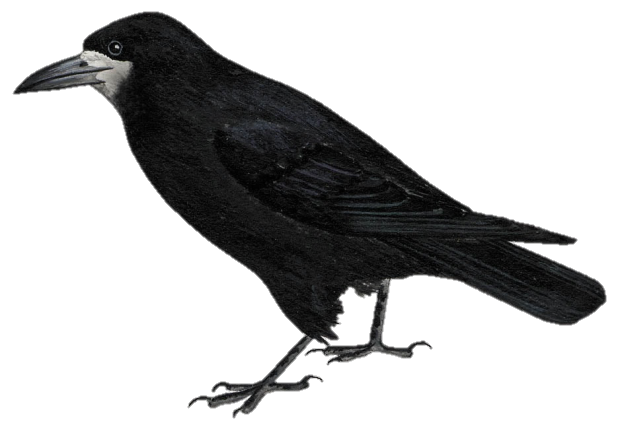 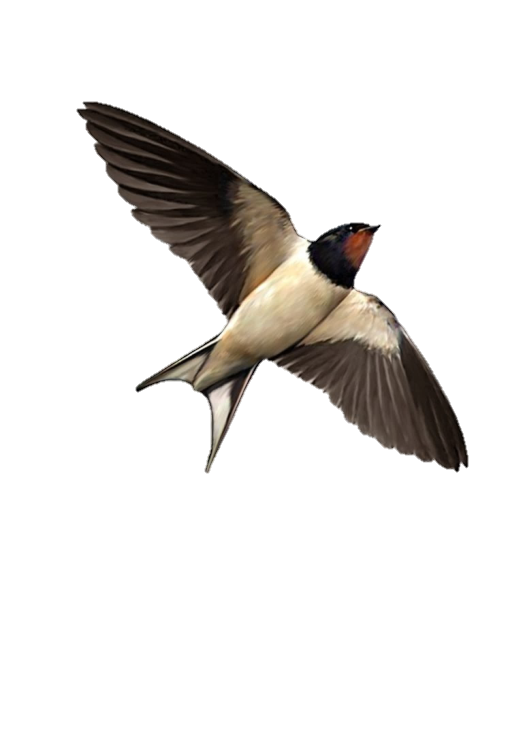 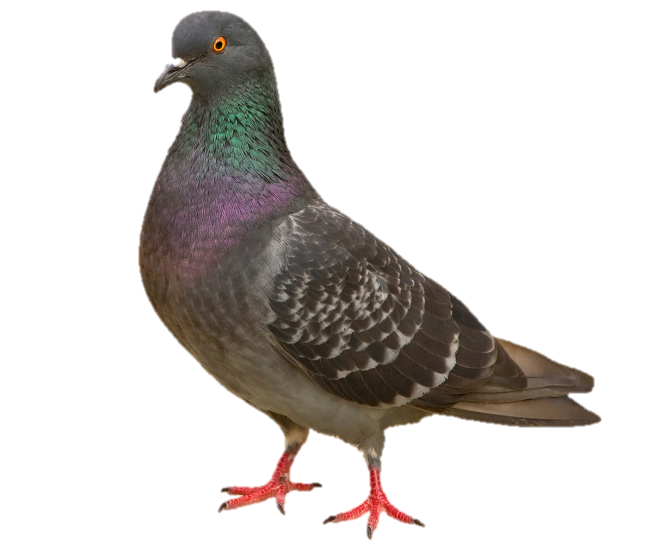 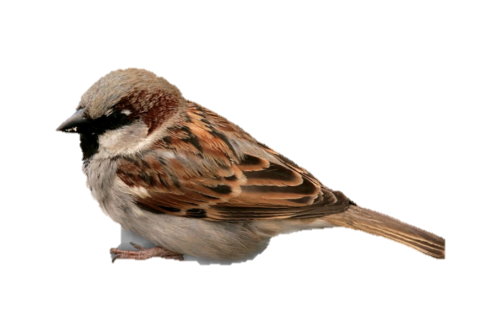 Какие животные  меняют окраску меха
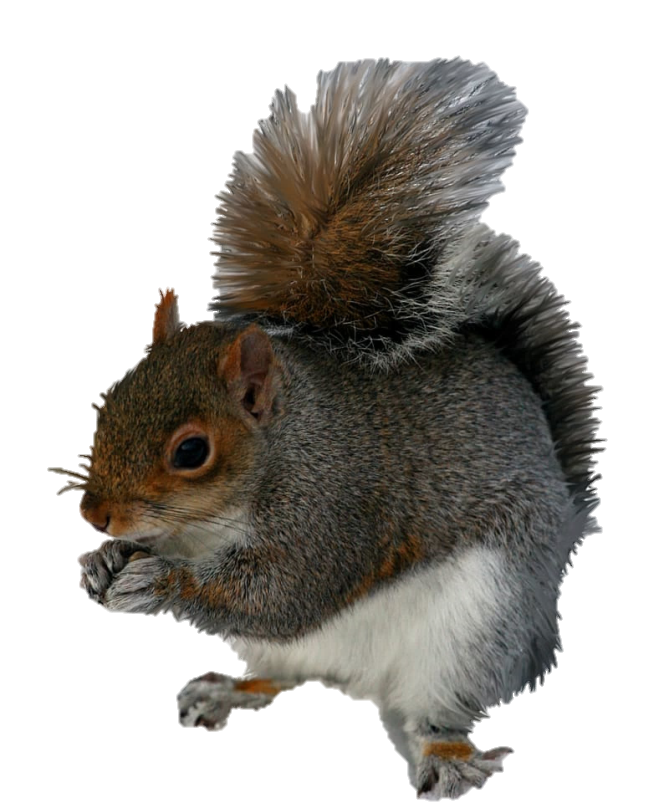 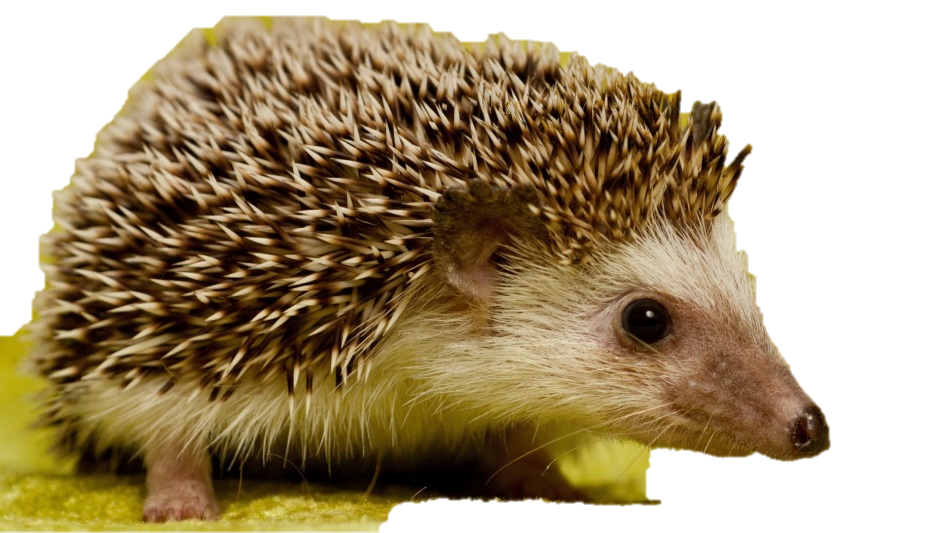 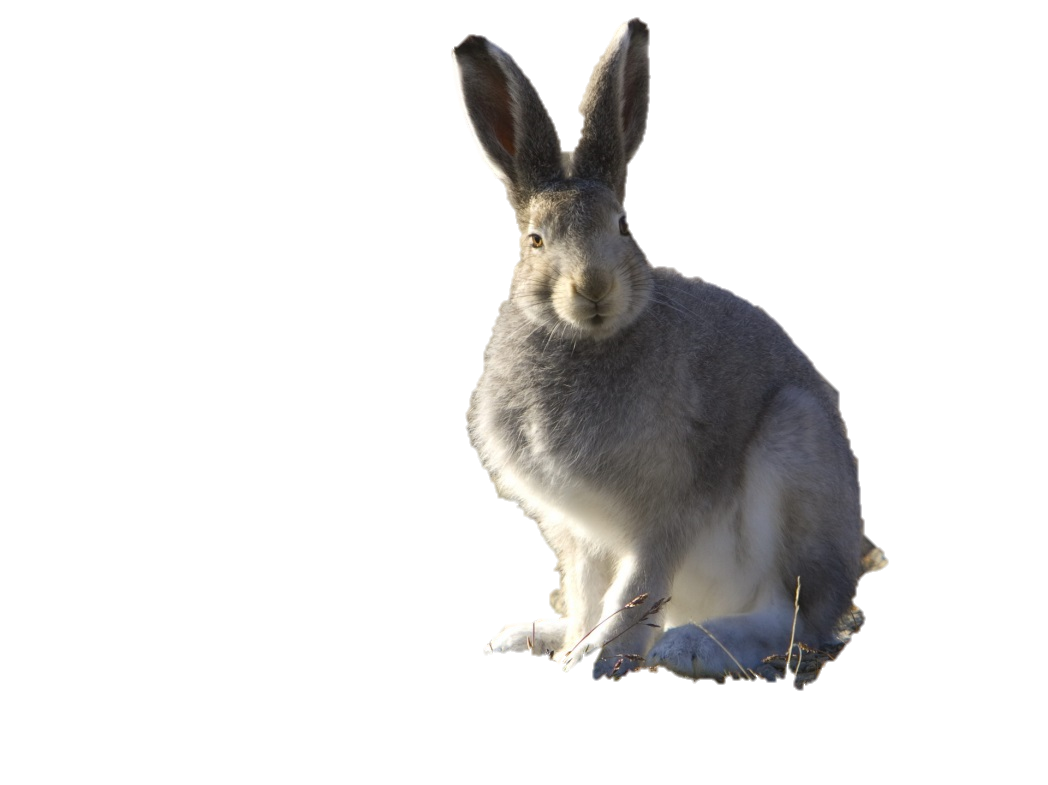 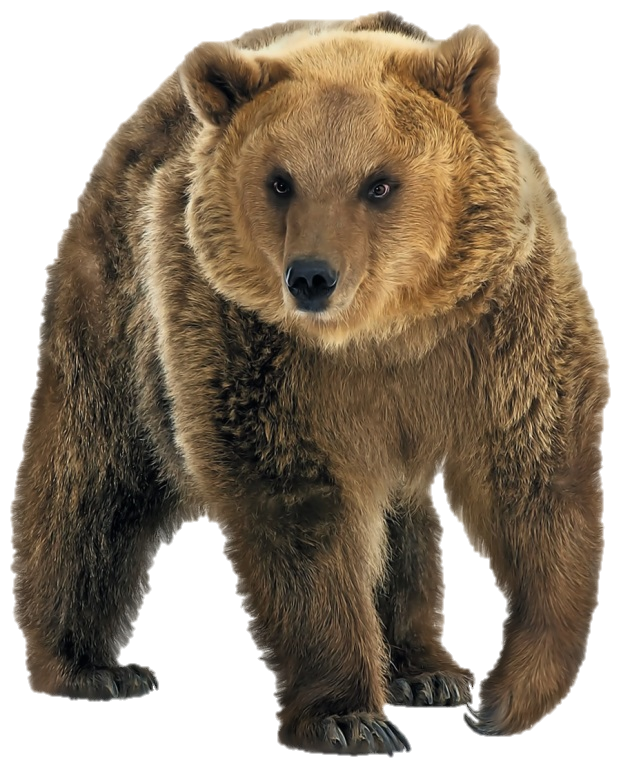 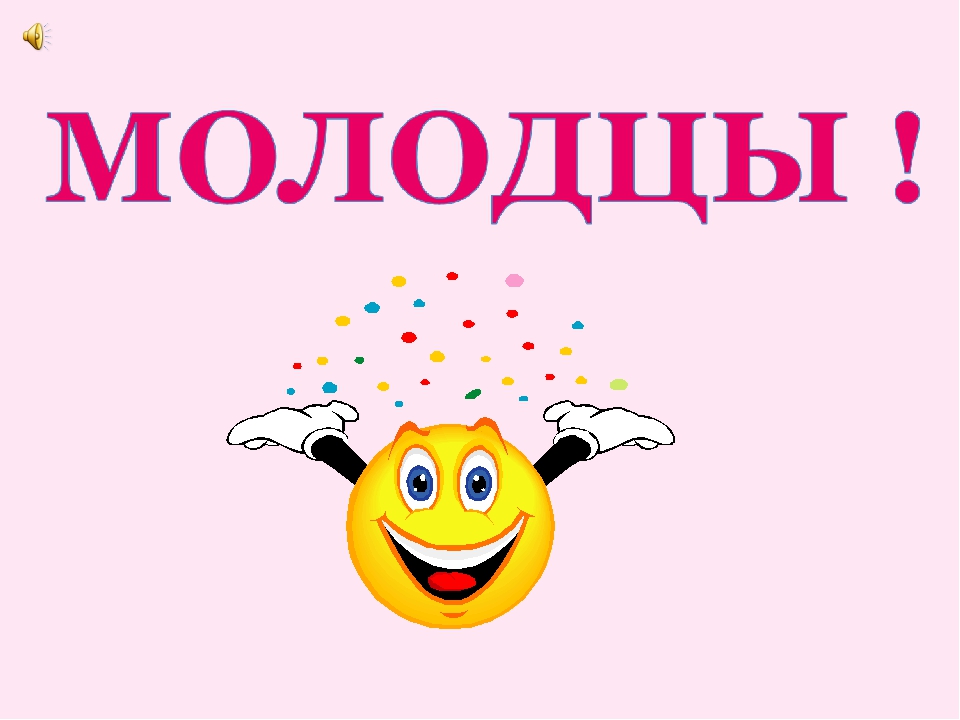